A Standardized Approach for Treating Infants at Risk for Neonatal Abstinence Syndrome
M. Cody Smith, MD and Casey McCord RN, BSN
	WVU Medicine Children’s Hospital
	Department of Pediatrics
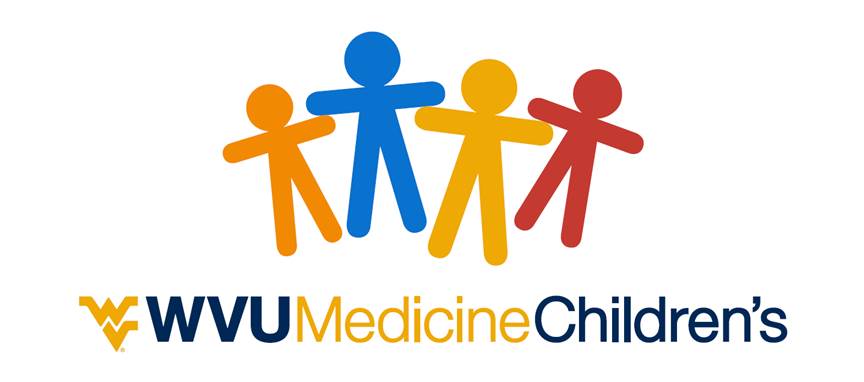 Our Story to Standardization and Improved Care
Wvu medicine Children’s quality Improvement committee for nas
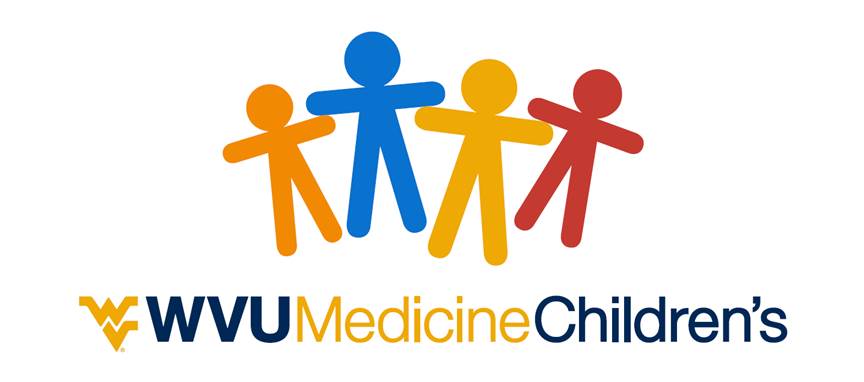 Baseline Data
Timeframe: January 2009- December 2011
All infants admitted to WVU Children’s with:
ICD-9 760.7x (Noxious influences affecting fetus or newborn via placenta or breast milk) or
779.5 (Drug withdrawal syndrome in newborns)

358 total infants
129 born < 37 wga
155 born ≥ 37 wga  tx non-pharmacologically
61 born ≥ 37 wga tx pharmacologically

13 term infants excluded due to congenital heart of GI anomaly
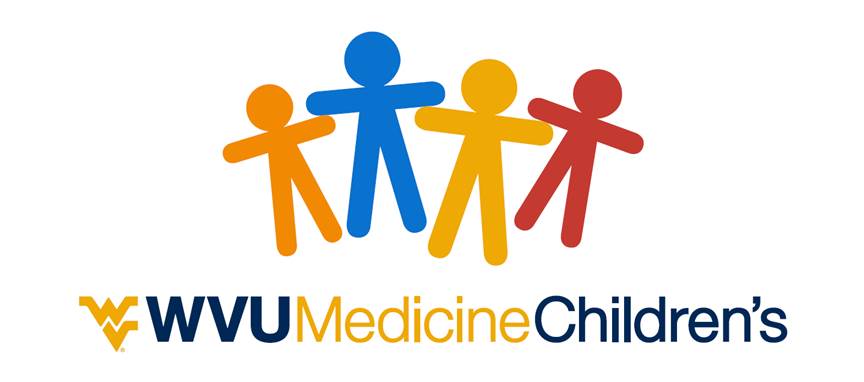 Baseline Data- Treated
39% (61/ 216) of term infants received pharmacotherapy
60 infants received morphine (98%)
2 infants received methadone (3.3%)

Mean LOS = 22 days (SD 10.7)
Median LOS = 20 days (Range 5-61 days)

46% of treated infants with LOS > 21 days

5% of treated infants received any breast milk 24 hours prior to discharge
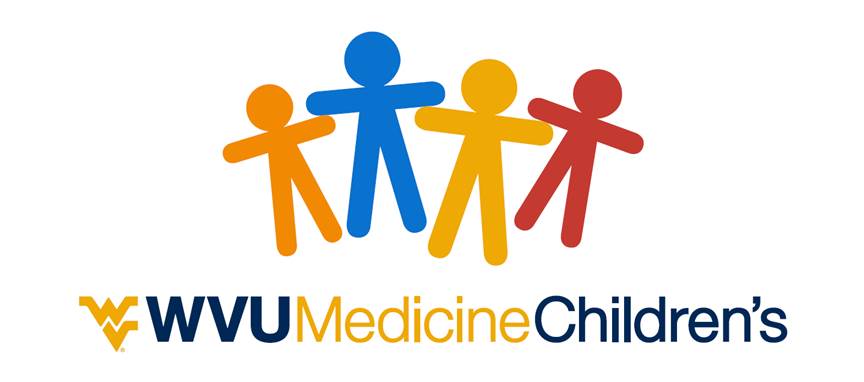 Timeline
July 2012: Established multidisciplinary committee
Nov & Dec 2012: NICU nursing education for scoring
January 2013: NAS Treatment algorithm Go-Live
February 2013: MICC nursing education for scoring
April 2013: Universal umbilical cord screening
March –Dec 2013: Regular reporting of guideline compliance
June 2014: Parent education pamphlet developed  
July 2014: Breastfeeding guideline implemented
September 2014: Non-pharmacologic education
Jan 2016: Re-boot of active committee participation
Aug 2017: Changed from Phenobarbital to Clonidine as 2nd line adjunct treatment agent of choice 
Dec 2017: Improved Rooming in
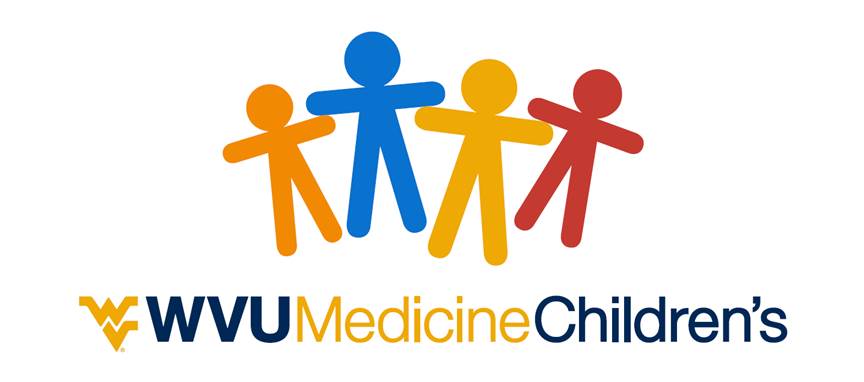 [Speaker Notes: Also took place in OVN NAS iNIQU]
Areas of Emphasis
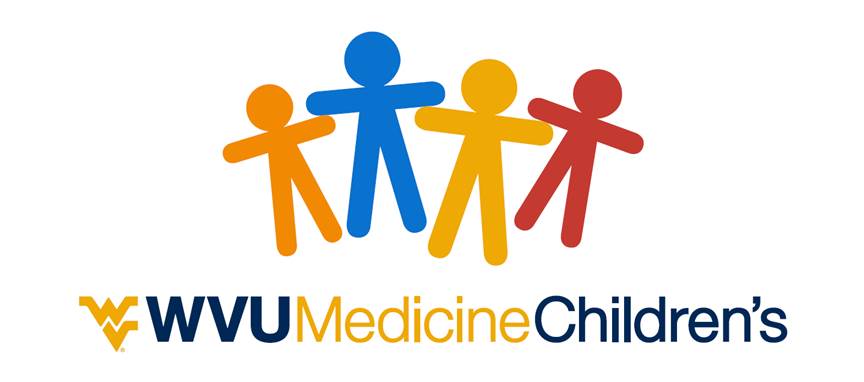 Screening
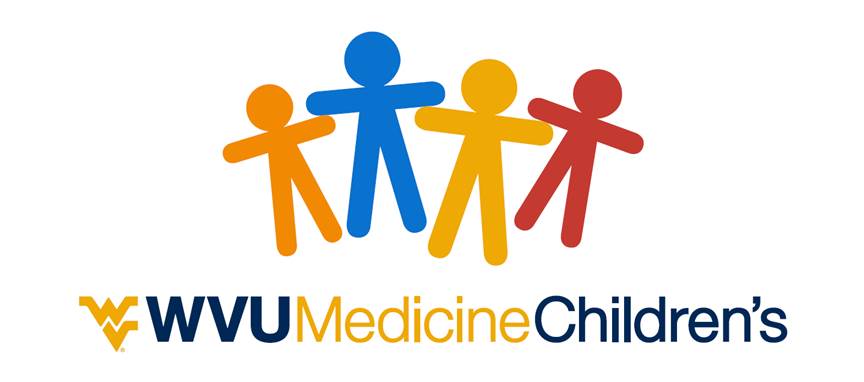 AAP Recommendation
Screening for NAS should begin with a careful maternal history and physical examination
Toxicological testing, as needed
Multiple risk factors include maternal report or documentation of substance use, late entry into care or no prenatal care, previous unexplained late fetal demise, precipitous labor, and placental abruption
Infants at risk for intrauterine exposure and neonatal withdrawal should be observed for 4-7 days after birth
Source:  Mark L. Hudak, MD, Rosemarie C. Tan, MD,, PhD, THE COMMITTEE ON DRUGS, and THE COMMITTEE ON FETUS AND NEWBORN, American Academy of Pediatrics, doi:10.1542/peds.2011-3212.
Screening
Universal maternal urine toxicology screening at admission to labor and delivery
Universal umbilical cord toxicology screening for all inborn infants
Universal meconium toxicology screening for all outborn infants
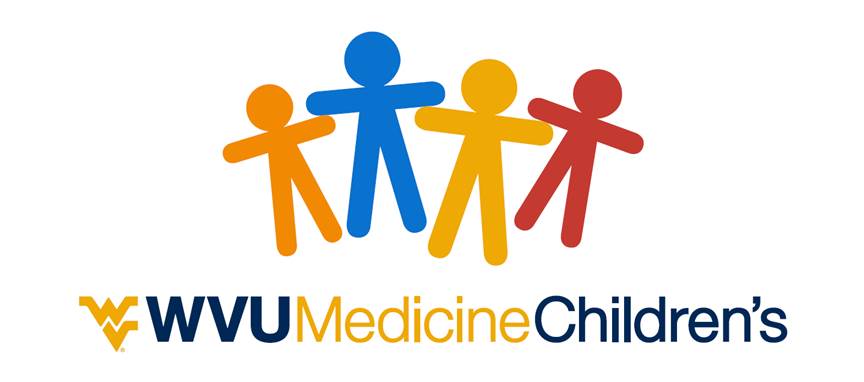 Drug Screening
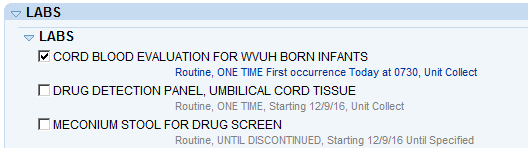 Collect: at least 6 inches of umbilical cord.

Specimen Preparation:
Drain and discard any blood.
Rinse the exterior of the cord segment with normal saline or an equivalent.
Pat the specimen dry and place in container for transport.

Meconium specimen needs to be a minimum of 1 gram, but 5 grams is preferable
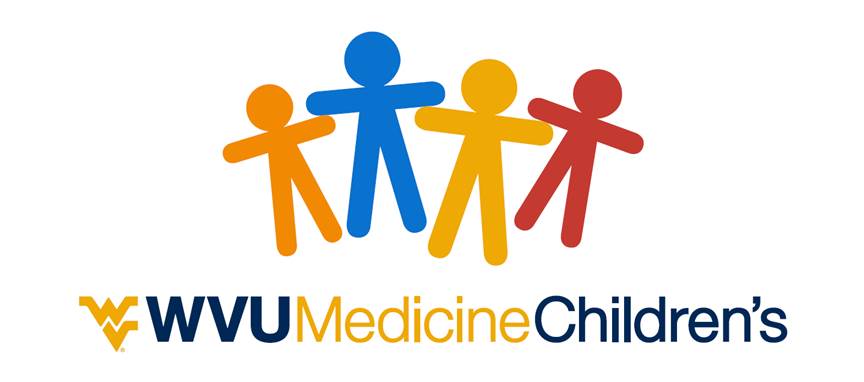 [Speaker Notes: 6 inches is approximately the length of an adult hand]
Umbilical Cord Sampling
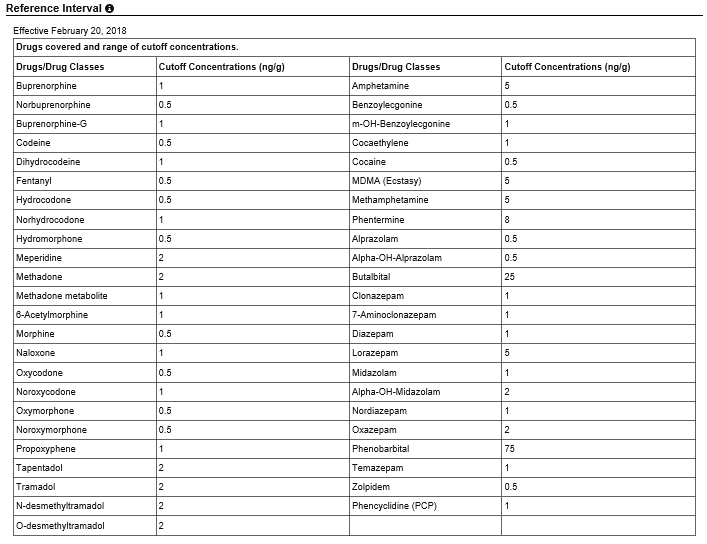 ARUP Lab
Ambient: 1 week
Refrigerated: 3 weeks
Frozen: 1 year 

“Drug Detection Panel, Umbilical Cord, Qual”:  This test has a charge of :$224. There are 24 drugs that are tested, but there is NO quantitative additional testing performed ( no “reflex” testing)
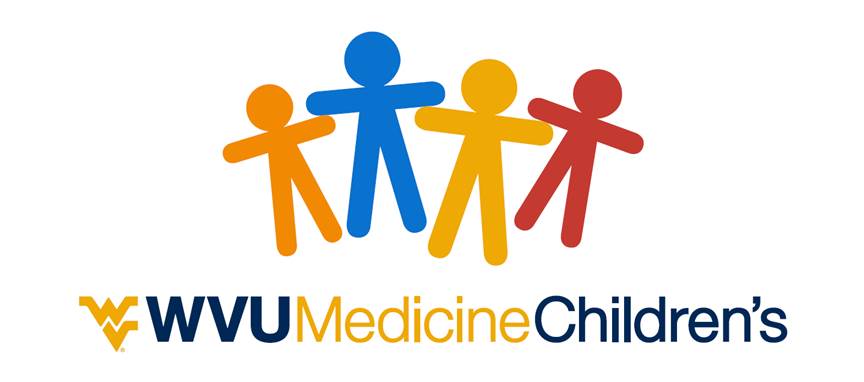 [Speaker Notes: Reported in 1-3 
Methodology: Qualitative Liquid Chromatography/Tandem Mass Spectrometry

Detection of drugs in umbilical cord tissue is intended to reflect maternal drug use during pregnancy. The pattern and frequency of drug(s) used by the mother cannot be determined by this test. A negative result does not exclude the possibility that a mother used drugs during pregnancy. Detection of drugs in umbilical cord tissue depends on extent of maternal drug use, as well as drug stability, unique characteristics of drug deposition in umbilical cord tissue, and the performance of the analytical method. Drugs administered during labor and delivery may be detected. Detection of drugs in umbilical cord tissue does not insinuate impairment and may not affect outcomes for the infant. Interpretive questions should be directed to the laboratory. Glucuronide metabolites are indicated as -G.]
Meconium Sampling
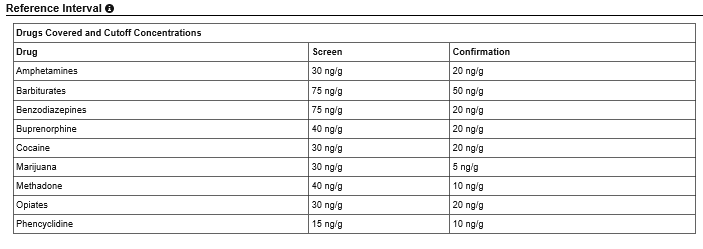 ARUP Lab
Ambient: 1 week
Refrigerated: 3 months
Frozen: 1 year

“Meconium Drugs of Abuse Panel, with Reflex”:  This  test  has a  charge of : $108. If there are any drugs that are “Positive” then this test will perform the “Quantitative” test  on up to 9 drugs, for an additional charge for each one. (SO, the $108 is the base, but the price could vary depending on the additional testing performed).
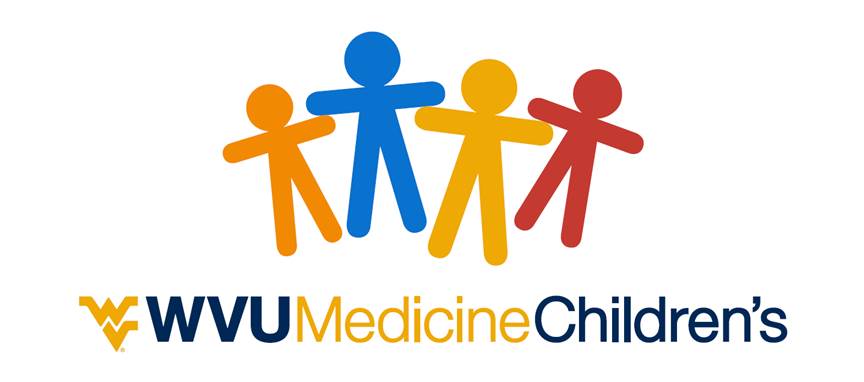 [Speaker Notes: Report in 1-4 days

If the specimen screens positive, then Confirmation/Quantitation by LC-MS/MS will be added. Additional charges apply.Unless ARUP is otherwise notified, reflex confirmation testing will be performed in the following order of priority:Amphetamines (0.125 g sample required)Cocaine (0.25 g sample required)Opiates (0.125 g required)Buprenorphine (0.125 g required)Marijuana (0.125 g required)Benzodiazepines (0.125 g sample required)Methadone (0.125 g sample required)Phencyclidine - PCP (0.25 g sample required)Barbiturates (0.25 g sample required)]
Scoring
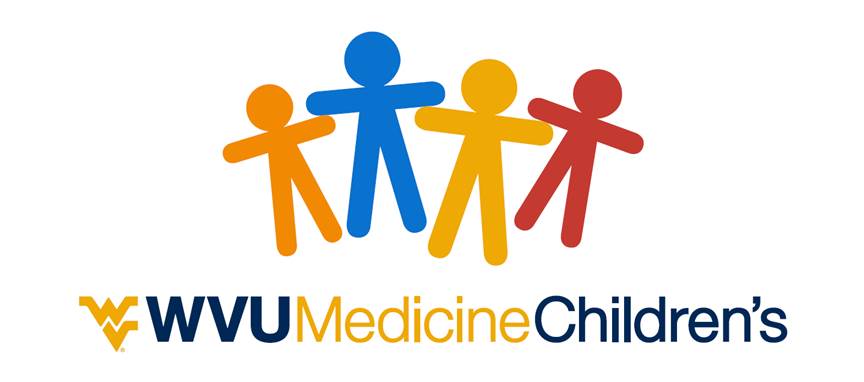 Scoring
Conducted in person education for all nurses caring for infants at risk of NAS
~ 45 minutes- 1 hour per class
Required attendance through multiple sessions

“Inter-Observer Reliability Program”
NeoAdvances- Karen D. A’Polito
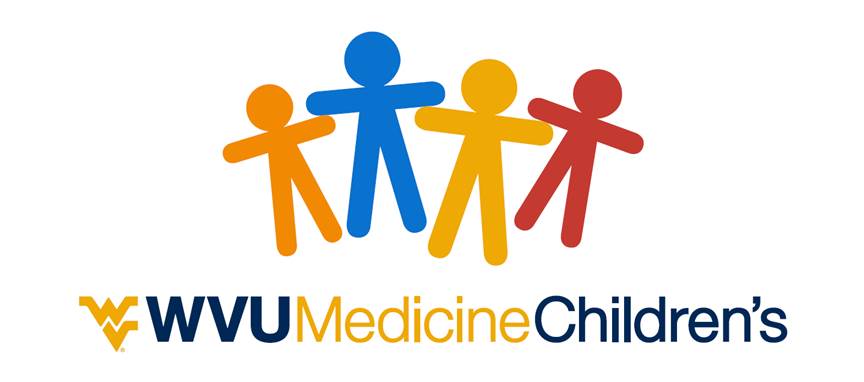 Scoring
Infants > 35 weeks gestation
MICC- Scoring should begin within 2 hours of birth 
NICU- Scoring should begin within 6 hours of birth
Continued for 5 days minimum
Infants < 35 weeks gestation
Scoring initiated only if signs of withdrawal
Follow standard guideline
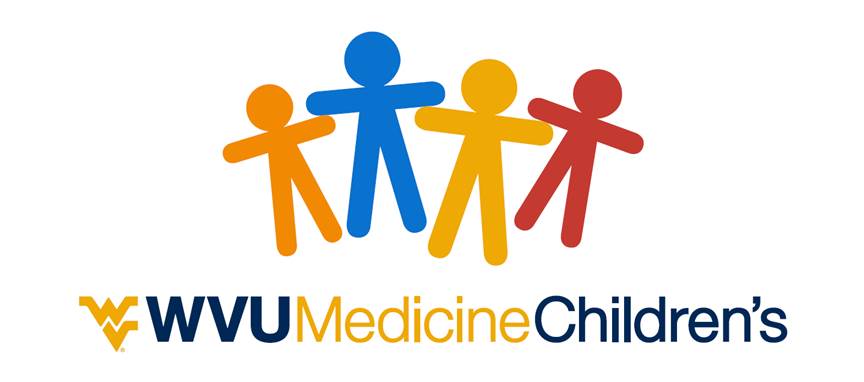 Scoring
There are several standardized scoring systems available that can assist caregivers with both identification and quantification severity of NAS infants (Wiles, Ward, & Akinbi, 2014)
Neonatal Abstinence Scoring Tools:
Lipsitz Tool 
Neonatal Narcotic Withdrawal Index
Neonatal Withdrawal Interventions 
Finnegan Neonatal Abstinence Score 
Finnegan Neonatal Abstinence Scoring Tool (FNAST) is a clinical tool developed by Dr. Loretta Finnegan. that contains 21 signs/symptoms to be assessed (D'Apolito, 2010).
The most comprehensive tool currently used is the modified    Finnegan
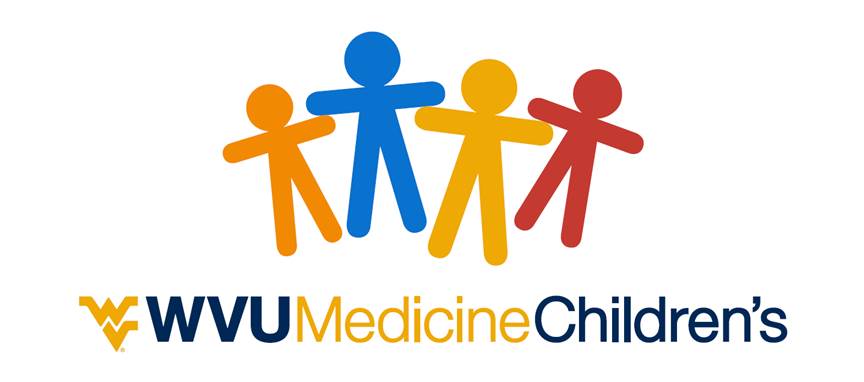 Challenges for Consistency in Scoring
Even though consistent training of staff to utilize assessment tools can increase interrater reliability, scoring with caregivers still remains subjective (Wiles, Ward, & Akinbi, 2014)
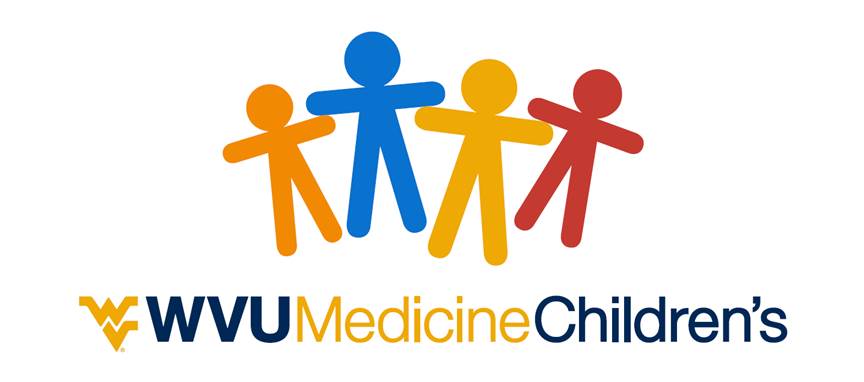 Scoring Definitions
Crying:
Healthy, normal infant is usually able to console themselves within 15 seconds by sucking on hands or fingers. If they continue to cry a caregiver can usually quiet them by holding or rocking unless they are very hungry or in pain.

Excessive High-pitched
Score 2 & 3

When infant can’t stop crying within the 15 second window or continues to cry intermittently/continuously for up to 5 minutes. Greater than 5 minutes, score a 3.

Pitch can vary with infants, so if cry is high-pitched, but doesn’t have other symptoms, it should not be scored as a 2 or a 3 (Finnegan, 1991).
Scoring Definitions
Sleep:
Defined as the longest period of time in a 3 hour period.

Example:
Infant sleeps from 1200-1230, goes back to sleep from 1230-1430 and remains awake until 1500.

1200-1230= 30 minutes
1230-1400= 90 minutes

Infant would receive a score of 2 ( baby sleeps < 2hours), since longest period of time sleeping was 90 minutes.
Scoring Definitions
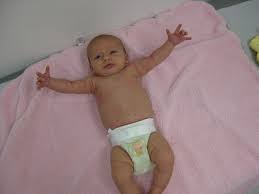 Moro reflex:
Moro is a normal newborn reflex that evaluates infant’s CNS

Hyperactive Moro
Score  2 
Infant with pronounced jitteriness of hands during or at end of Moro reflex. Jitteriness is defined as rhythmic tremors that are symmetrical & involuntary (Finnegan, 1991).
** prior to eliciting a Moro reflex, infant should be quiet so jitteriness that may be present is related to withdrawal not agitation (Finnegan, 1991).

Score 3 for infants with both jitteriness & clonus
Clonus is defined as repetitive, rhythmic jerks.
Scoring Definitions
Excoriation: Defined as rub marks on the skin ( chin, knees, elbows, toes or nose)

A reddened diaper area does NOT count as excoriation, but as a result of loose or watery stools which is scored separately

Excoriation should continue to be scored until the rub marks on skin are no longer present
Scoring Definitions
Frequent yawning: more than 3 times in a testing period

Mottling: Marbled or lacey appearance on the skin

Nasal stuffiness: Noisy respirations related to nasal secretions

Sneezing: more than 3 times within the scoring interval

Nasal flaring: outward spreading of nostril

Respiratory rate: > 60  score 1, > 60 with retractions score 2

Excessive sucking: frantic rooting

Poor feeding: uncoordinated suck/swallow, gulping of formula, or poor intake during feeding
Scoring Definitions
Regurgitation & vomiting: score 2 for regurgitation not associated with burping

Stools: score 2 for loose stools and 3 for any type of stool accompanied by a water ring

Sweating: do not score for sweating if due to overheating (too many blankets or overdressing)

Fever: score a 1 for axillary 37.2-38.3 & score a 2 > 38.4
Scoring Definitions
Myoclonic Jerks: involuntary spasms or twitching of a muscle. Rarely seen in infants, but would be seen as quick movements of short duration.

Convulsions: seizure activity may be present with CNS irritability in 2 % to 11% of opioid exposed infants (Finnegan, 1991).

Seizures typically occur late, when infants were around 10 days old.
Non-Pharmacologic Treatment
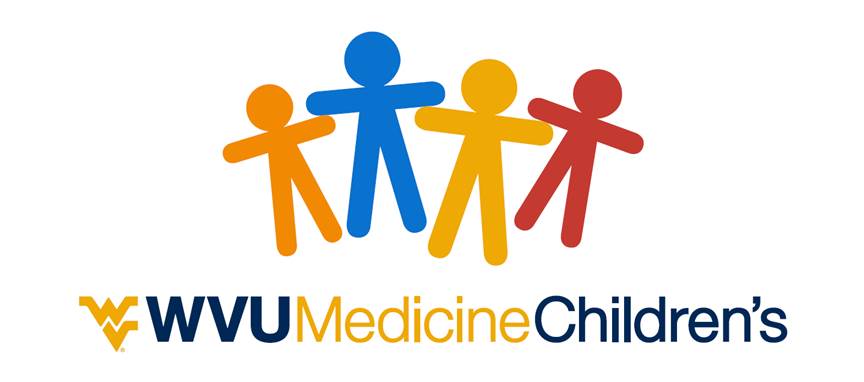 Non-PharmacologicalManagement
Non-pharmacologic treatment should begin at first signs of NAS
Swaddling
Positioning
Motion
Handling
Oral Stimulation
Environment & Stimulation
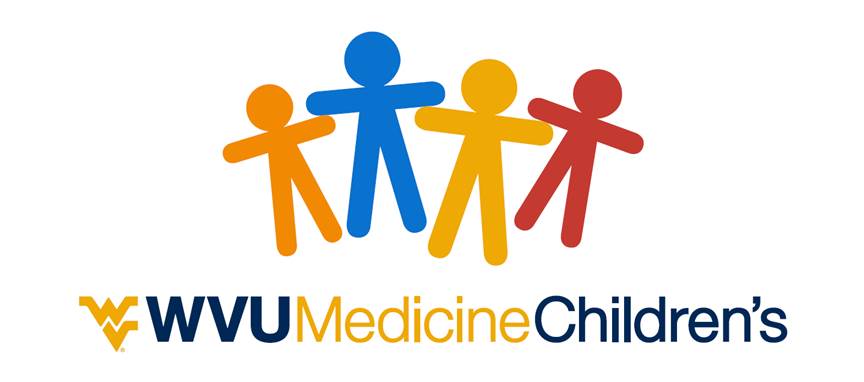 Swaddling
Drug exposed infants can struggle to do multiple physiologic tasks simultaneously (for example: control their bodies, breathe and suck at the same time.) 

If infants are focused on controlling the discomfort in their bodies, they cannot focus on feeding or sleeping. 

We cannot eat, sleep or breathe for the infants but we can help control the their bodies for them. 

We do that by swaddling or wrapping them snugly to control their movements and provide comfort.
Swaddling
If using a square cloth, fold back one corner creating a straight edge.

2. Place the baby on the cloth so that the top of the fabric is at shoulder level. If using a rectangular cloth, the baby’s shoulders will be placed at the top of the long side.

3. Bring the left arm down. Wrap the cloth over the arm and chest. Tuck under the right side of the baby.

4. Bring the right arm down and wrap the cloth over the baby’s arm and chest.

5. Tuck the cloth under the left side of the baby. The weight of the baby will hold the cloth firmly in place.

6. Twist or fold the bottom end of the cloth and tuck behind the baby, ensuring that both legs are bent up and out.
[Speaker Notes: It is important to take care to protect infant’s hips.  To decrease risk of hip dysplasia, swaddle infants so they have ample room to move legs and feet.]
Swaddling
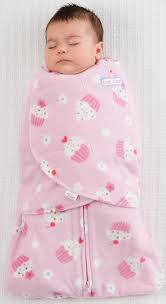 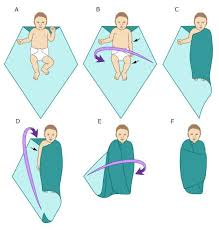 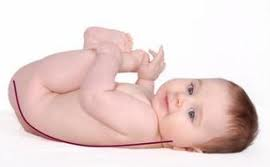 Positioning
The C-Position
Holding or laying a baby in a “C-position” increases the infant’s sense of control and ability to relax. 

Hold the baby firmly and curl the head and legs into a “C”.  In doing so, the baby’s chin is resting near his chest with the arms midline; his back is slightly rounded with legs bent in an upright position. 

If he is allowed to stiffen his back, arms or legs, he is increasing his body tone and burning precious calories that he needs to grow.  It is also possible that by holding him close to your body, it is too stimulating for him.

When laying infant down, use the c-position and contain them on the bed this way until they are calm and fall back asleep.
Positioning
Side/stomach position-
Place the infant on their left side to assist 
 in digestion or on their stomach to provide reassuring support.
The side/stomach position needs to be monitored at all times.  Infant  must return to BACK to SLEEP once if parents/caregiver are not actively watching infant.
[Speaker Notes: Preach Back to Sleep!  Infant should be monitored at all times while side lying or prone.  If parent has to walk away form infant or not watching infant for any reason, infant should be moved to their backs.]
Motion
Swaying 
A slow, rhythmic swaying following a line from head to toe with the baby swaddled and held firmly in the C-position is calming. 
Keeping your movements slow and rhythmic will help to relax and settle the infant. 

Vertical Rock
A head- to-toe movement is soothing to the baby’s neurological system, as is keeping the baby away from your body. 
When you are holding a baby who is frantic and very hard to calm, you can maintain a C-position hold directly in front of you, with the infant two inches away from your body and facing away. Then slowly and rhythmically move the baby up and down.
Handling
Clapping
Another technique that can help the baby relax is to clap his diapered and blanketed bottom. By cupping your hand and clapping or patting slowly and rhythmically, you will be able to feel the baby’s muscles relax. 
This principle can be very soothing for some but can have the opposite effect and cause over-stimulation for hypersensitive infants. 

Closeness
Hold Close to body
May not be calming to others

Containment
Use swaddling, or use your hands once the baby is laid in bed for containment.
Oral Stimulation
Sucking naturally produces soothing endorphins.
Offer pacifier to calm baby. 

Feeding:
The key to feeding is to get your baby into a therapeutic hold and relaxed enough to suck. Always feed in a low-stimulus environment--no bright lights, music, noise or other distractions. Make sure the baby is swaddled and held in a C-position.

Too much feeding can cause an upset stomach- please feed as instructed and do not feed just because the baby is crying and apply other techniques to calm baby.
Oral Stimulation
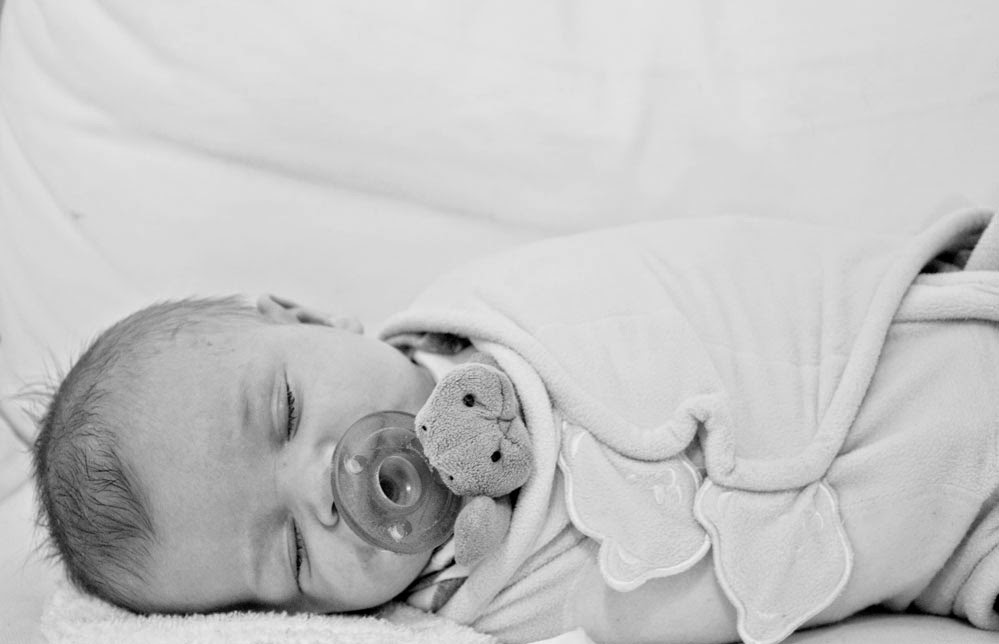 Babies withdrawing from opiates often suck frantically making it difficult for them to take in enough formula because their suck may be also disorganized.

There stress levels may be so high that they simply cannot organize an effective suck without help.
Environment & Stimulation
Controlling the Environment:

To maximize other basic principles, limit the number of caregivers and offer a calm surrounding. 
Loud noises increase their distress. It is best to turn down TVs and music and to limit loud voices surrounding the baby.
Also, during the first weeks of withdrawal, overhead lights may be over stimulating. 
 Routine is very important. 
The baby will respond more positively when caregivers use soft voices and speak and move slowly.
Environment & Stimulation
A drug exposed infant needs to have stimulation introduced in small doses and on a schedule dictated by his individual ability to adjust.
It is best to go slowly and introduce stimuli one at a time.  (This can include light, sound, touch, voice, etc.). 

Example: First, see how he responds to having his swaddling loosened. Then, try gentle rocking or talking. If he shows signs of stress return to the therapeutic handling techniques for a while longer. This introducing of stimuli can take time and patience on the caregiver’s part. Watch for clues from the baby. Interact with the baby when she is ready and in an active/alert state.
The 5 S’s of Soothing
How to Rapidly Calm a Frantic Baby:

Swaddling 
Side positioning
Shushing Sounds
Swinging
Sucking
[Speaker Notes: Shushing imitates the whooshing sounds in the womb.  Put lips near infant’s ear, Shush as loud as infant is crying, as baby calms lower shushing volume to match infant.]
Other Interventions for NAS Infants
Encourage parents to actively participate in care:
holding/cuddling, feeding, settling/console, and changing diaper to promote bonding.
Infants do better with consistent care.  
Teach parents the 6 Basic Principles and 5 S’s of Soothing
Speak softly & remind those visiting and around to use quiet voices.
[Speaker Notes: Remind parents that they are the best caregivers.  Parents should practice Skin to Skin care: aids in brain development, stabilizing vital signs and mood, helps with weight gain.  Remind parents that if an infant isn’t going to be held and interacted with for a measurable amount of time (45 minutes) or until next feeding time,  infant should be allowed to rest until next feed.  Don’t wake and run.]
Other Interventions for NAS Infants
Encourage parents to keep surroundings calm.
Decrease noise and lights.
Do not overdress infant.
Protect from scratching/rubbing- use mittens or socks.
Always practice Safe Sleep for Infants
Non-pharmacologic
Computer based learning module for non-pharmacologic therapy required
Bedside laminated cards with helpful hints for soothing and difficult scoring items
Nurse includes each infant’s “preferred” non-pharmacologic treatment in verbal and written handoffs
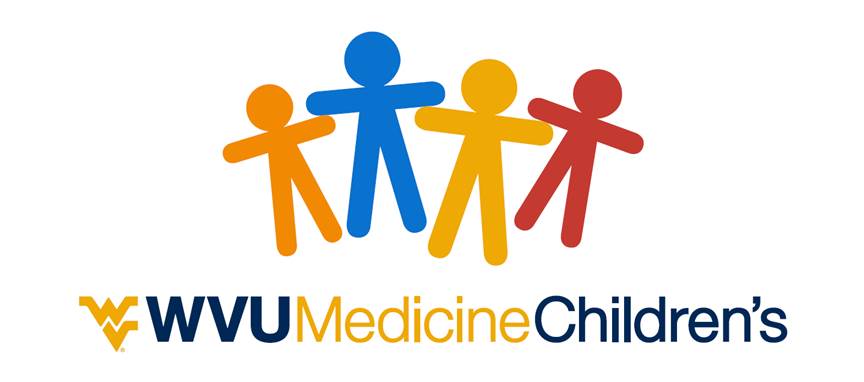 Nutrition and Rooming In
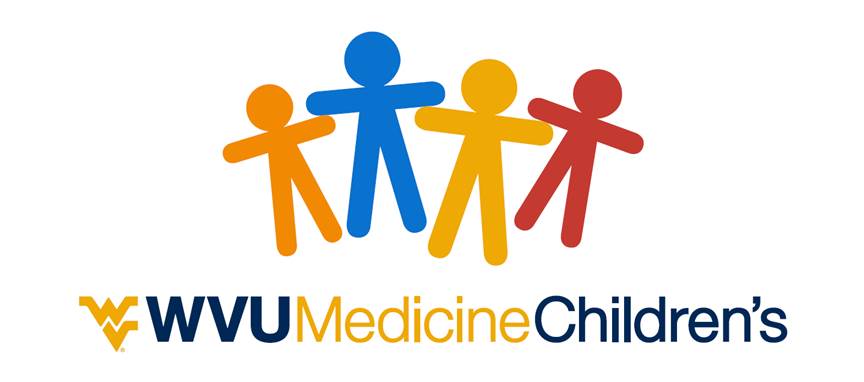 AAP Recommendation
Breastfeeding and the provision of expressed human milk should be encouraged if not contraindicated for other reasons.
Breastfeeding
Infants with NAS who are breast-fed tend to have less severe symptoms, require less pharmacologic treatment, and have a shorter length of stay thanformula-fed infants.
Breastfeeding should be encouraged for mothers who are stable and receiving opioid-substitute treatment, unless there are contraindications, such as HIV infection or concurrent use of illicit substances.
Welle-Strand GK, Skurtveit S, Jansson M, Bakstad B, Bjarkø L, Ravndal E. Breastfeeding reduces the need for withdrawal treatment in opioid-exposed infants. Acta Paediatr 2013;102:1060-6
Formula
An increase in the frequency of feedings with high calorie, lactose-free formula may be required to mitigate effects of NAS, including increased energy expenditure, inadequate weight gain, reflux, vomiting, and diarrhea. 
Feed every 2-4 hours
[Speaker Notes: Dietetic gastroenteritis- Alimentum
22 kcal/oz (ohio collaborative)]
Rooming In
Emerging evidence favors rooming-in 
Infants who room in with their mothers have a shorter hospital stay and duration of therapy, and are more likely to be discharged home with their mothers.
Rooming-in has also been associated with improvedbreastfeeding outcomes, enhanced maternalsatisfaction, and greater maternal involvementin the care of the newborn. 
Bagley SM, Wachman EM, Holland E, Brogly SB. Review of the assessment and management of neonatal abstinence syndrome. Addict Sci Clin Pract 2014;9:19.
Pharmacologic Treatment
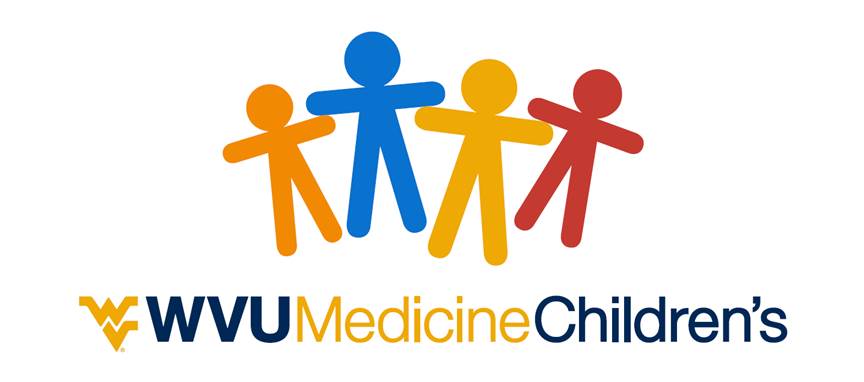 Medications
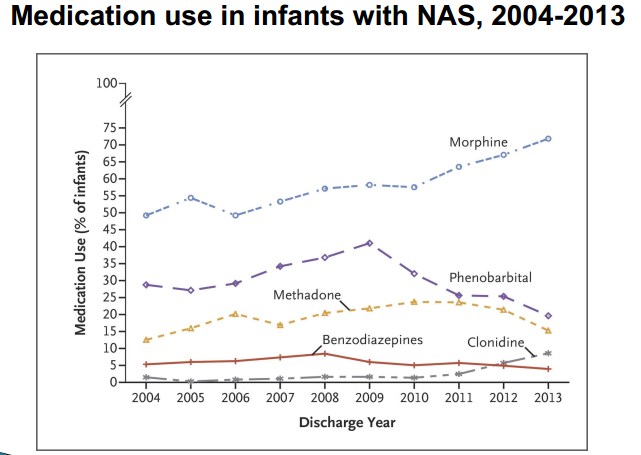 Tolia et al, NEJM, 2015;372: 2118-2126
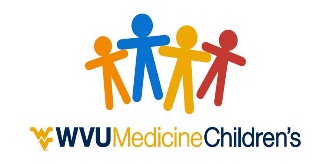 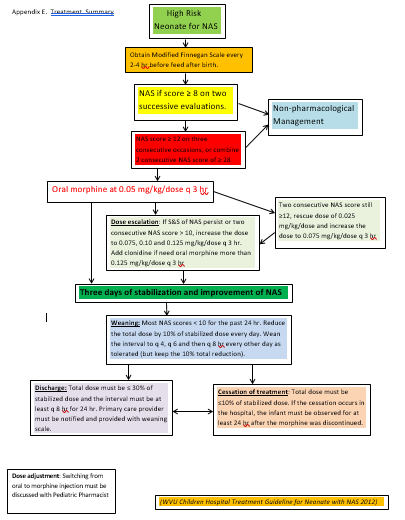 Algorithm
Initiation of Pharmacotherapy
3 consecutive scores ≥ 12
2 combined, consecutive scores ≥ 28
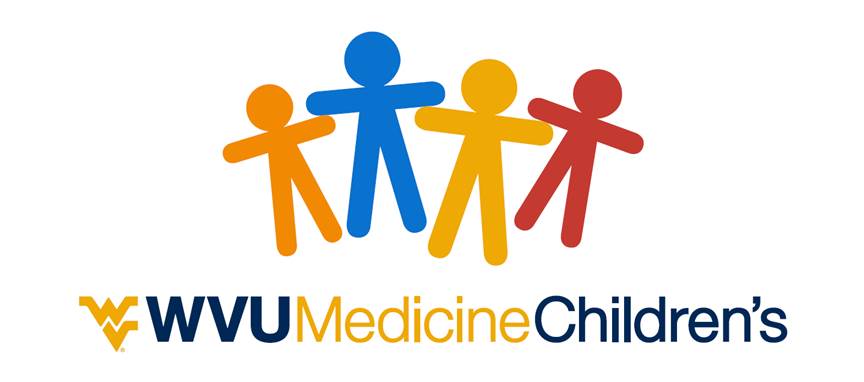 Morphine
Natural μ-opioid receptor agonist
Treats all aspects of opioid withdrawal
Oral preparation does not contain alcohol
Pitfalls Overdose/side effects may be severe	Apnea; sedation; constipation Treatment may last for several weeks	Difficult for caregivers to wean (psychologically) Exposes infant to more narcotics
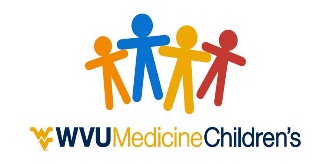 Oral Morphine
Morphine 0.4 mg per mL oral solution
Initiation dose: 0.05 mg/kg every 3 hours

Monitor q12h: if scores ≥10, increase morphine in stepwise escalating doses
0.075 mg/kg every 3 hours
0.1 mg/kg every 3 hours
0.125 mg/kg every 3 hours
Add adjunctive agent
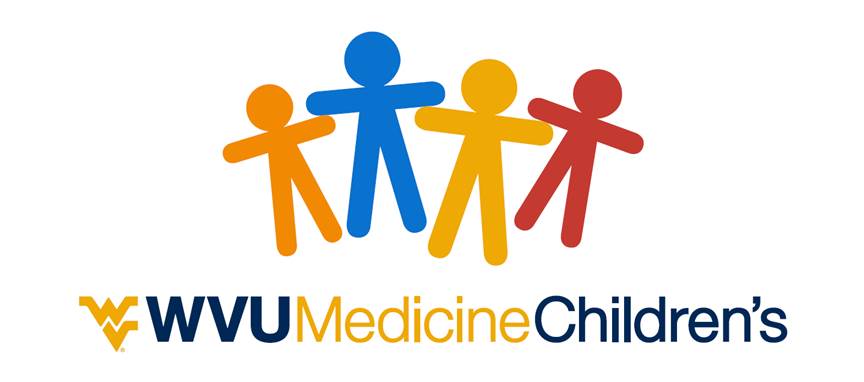 Clonidine
Analgesic; antihypertensive; ADHD therapy
α-adrenergic receptor agonist; activates inhibitory neuronal norepinephrine release & locks neuronal excitation in locus coeruleus
No over sedation; no lengthy taper; no alcohol
Pitfalls:
Can cause hypotension and bradycardia
Potential for 1000-fold error (μg vs. mg/mL)
Abrupt discontinuation can lead to BP & HR, so must be weaned in the hospital
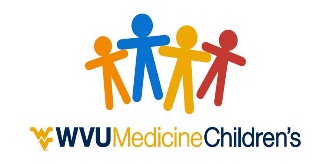 Clonidine Dosing
Clonidine 100 mcg per mL oral liquid
Initiation dose: 1 mcg/kg every 6 hours

If after 24 hours scores continue to be greater than 10 increase clonidine
1.25 mcg/kg every 6 hours
1.5 mcg/kg every 6 hours
1.75 mcg/kg every 6 hours
2 mcg/kg every 6 hours
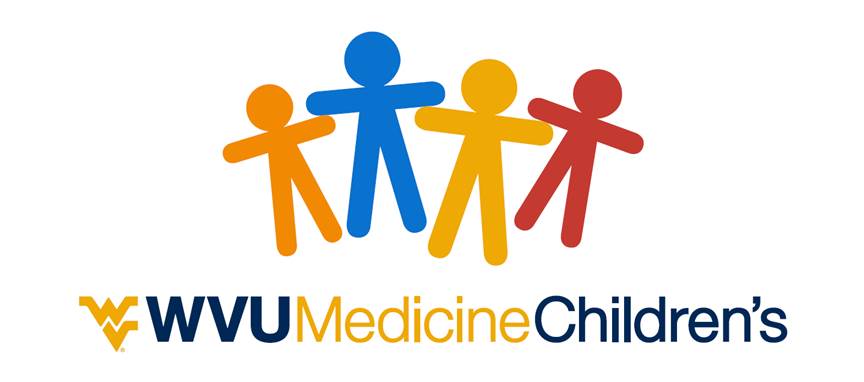 Rescue Dosing
For intermittent periods of extreme symptoms or when increased dosing is needed
Rescue dose= 0.025 mg/kg once

Given if 2 scores > 12 while on therapy
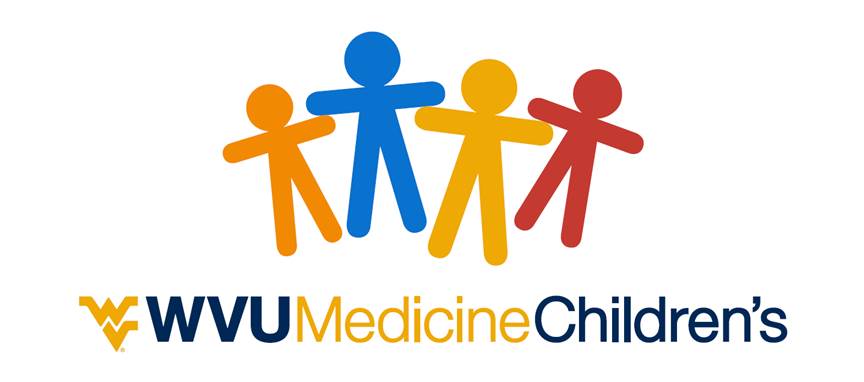 Stabilization and Weaning
3 days of stabilization with consistent scores < 10
After stabilization, begin weaning pharmacotherapy
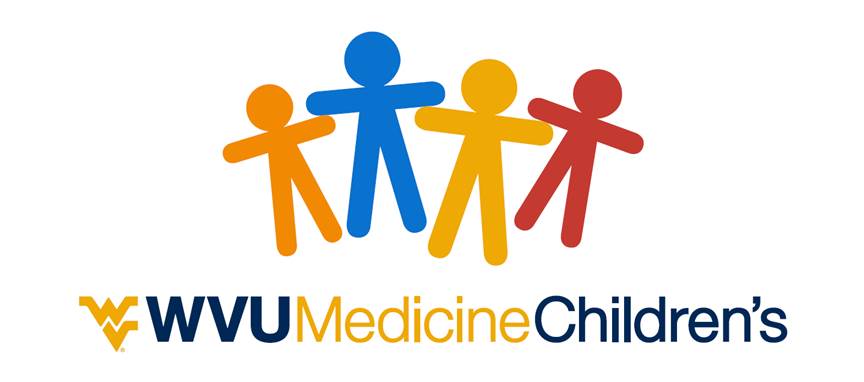 Weaning
Wean morphine 1st 
Reduce daily dose by 10% every 24 hours as long as scores are acceptable 
Alternate weaning dose or weaning interval
Begin clonidine wean once morphine is dosed at  q8h interval or after morphine taper is complete 
Clonidine is weaned by reducing frequencies
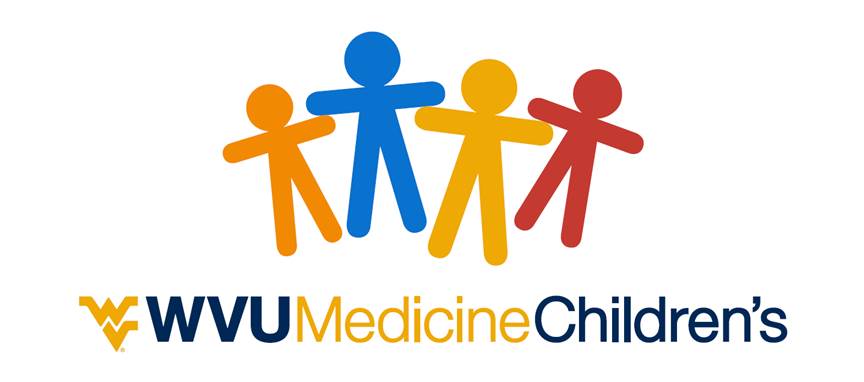 Weaning Schedules
Stabilization Dose: 0.05 mg/kg every 3 hours
	Step 1: 0.045 mg/kg every 3 hours
	Step 2: 0.053 mg/kg every 4 hours
	Step 3: 0.047 mg/kg every 4 hours
	Step 4: 0.06 mg/kg every 6 hours
	Step 5: 0.05 mg/kg every 6 hours
	Step 6: 0.053 mg/kg every 8 hours
	Step 7: 0.04 mg/kg every 8 hours (home going	 dose)
	Step 8: 0.04 mg/kg every 12 hours (last inpatient step)
	Step 9: 0.04 mg/kg every 24 hours
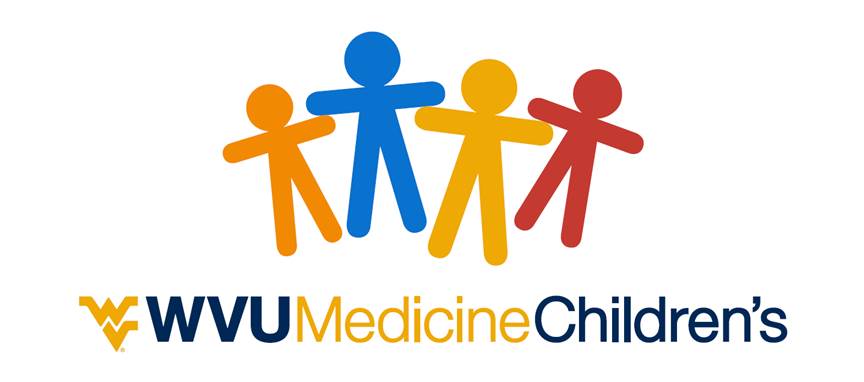 [Speaker Notes: example]
Weaning Schedules
Clonidine (4mcg/kg/day)
Step 1: 1mcg/kg every 6 hours
Step 2: 1mcg/kg every 8 hours (home going dose)
Step 3:  1mcg/kg every 12 hours
Step 4: 0.5mcg/kg every 12 hours
Pharmacy Note
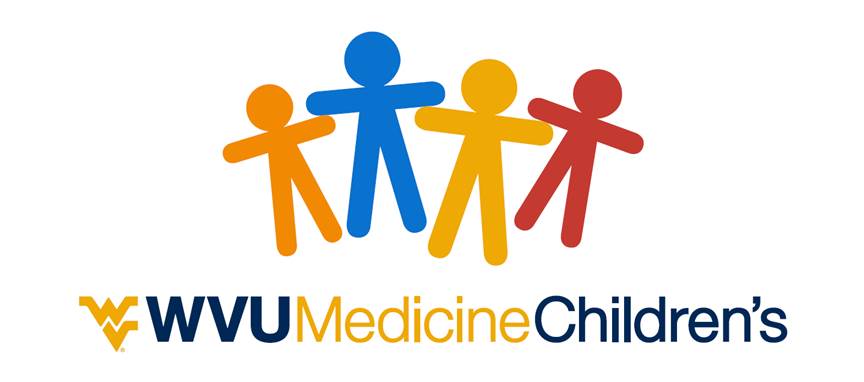 Discharge Criteria
Select infants may be discharged to complete morphine taper at home
Parents appropriate and involved during stay
Mother is in recovery or doing well with treatment
Foster care or Adoption cases
Social work also discusses with CPS for their input
If patients complete taper inpatient
Observed for 24 hours after last dose
Weaning schedule is stopped at every 12 hour dosing
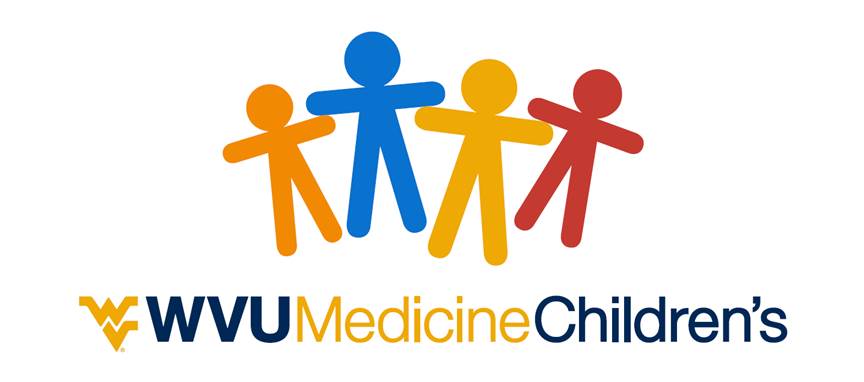 Home Morphine and Clonidine Weans
Morphine must be at 70% of stabilization daily dose
Prescription must be filled by our discharge pharmacy
Individual oral syringes with doses
Steps are bagged together to further help 
Written instructions are provided to family and discharge counseling is conducted
Documented in discharge summary and after visit summary
Typically, weans are done slower (q 2-3 days) to allow families to adjust to being home
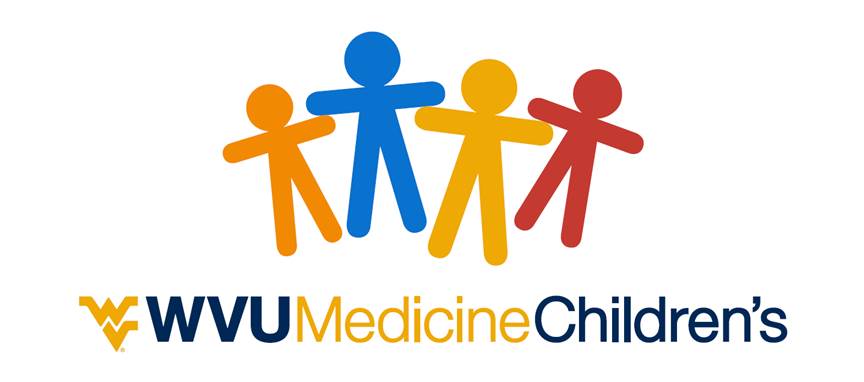 Outcomes and Lessons
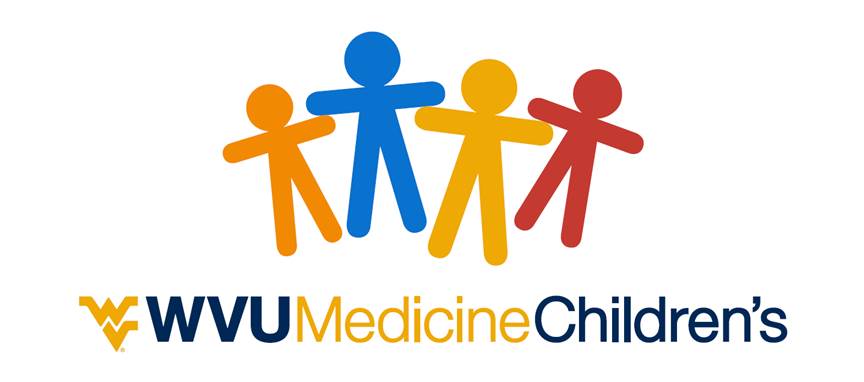 Stigma
Care should be multidisciplinary, collaborative, nonjudgmental, and based on the identified needs of the infant–mother dyad so that care of the infant does not occur in isolation from the mother.
Creating a compassionate, safe environment for the mother is important, since many mothers feel stigmatized and guilty regarding substance use and the neonatal abstinence syndrome, which can lead to impaired communication with health care providers. 
The mother’s participation in the care of her affected infant has the potential to benefit both mother and infant, with improvement in the manifestations of the syndrome and enhanced bonding and parenting
Patrick SW. The triple aim for neonatal abstinence syndrome. J Pediatr 2015; 167:1189-91
Stigma
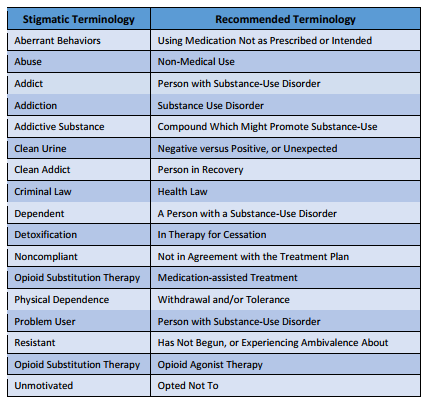 Outcomes
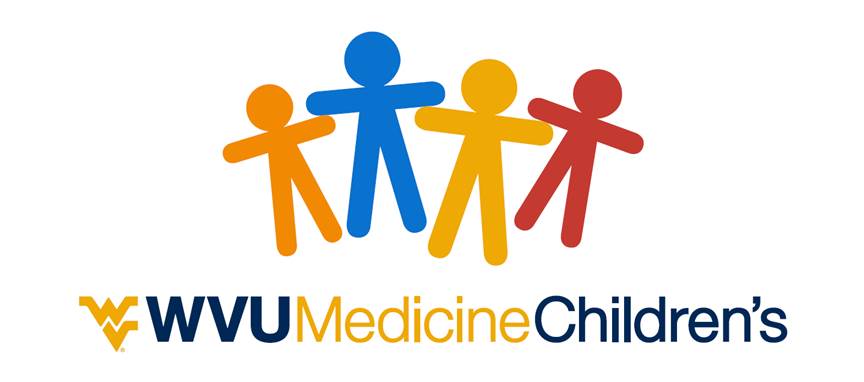 Lessons Learned
Have a team/committee
Make minor changes as needed along the way
Communicate and celebrate success
Utilize all available resources 
Volunteer cuddlers
Music therapist
PT/OT therapist
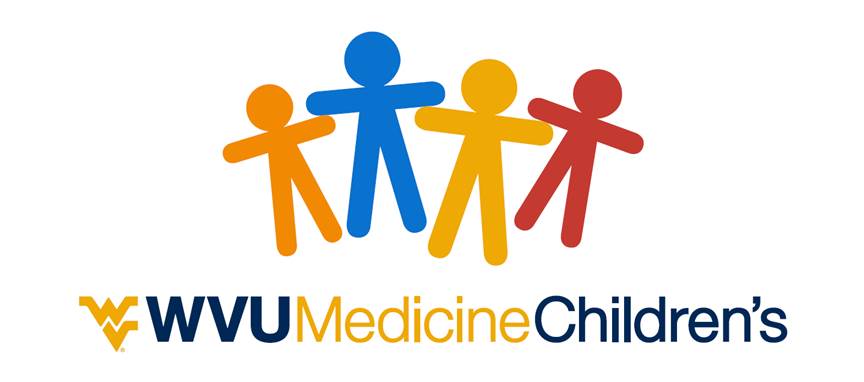 Areas of Opportunity
Creating a culture that includes mothers as vital member of the medical team
Scoring
Treatment escalation and weaning
Discharge planning
Cultivate an environment that encourages caregivers to be the primary therapeutic intervention (non-pharmacologic therapy)
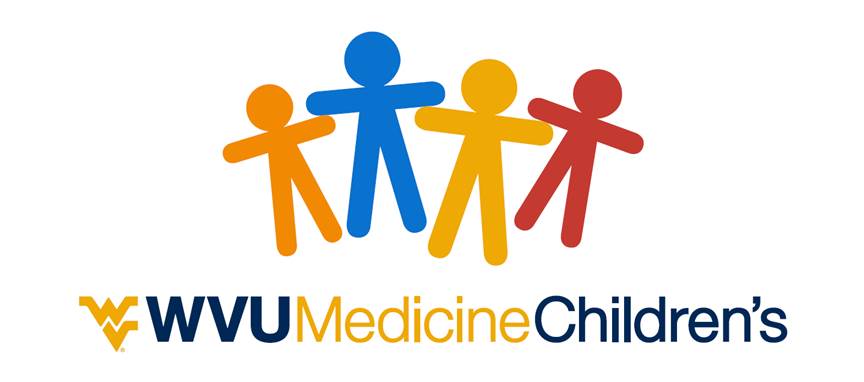 Thank you
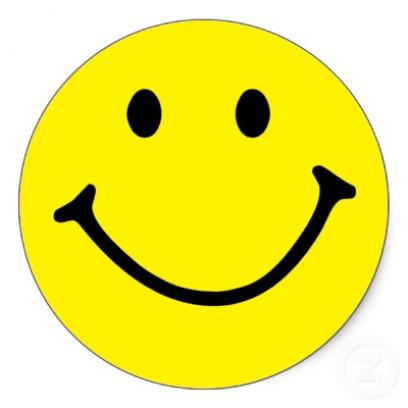 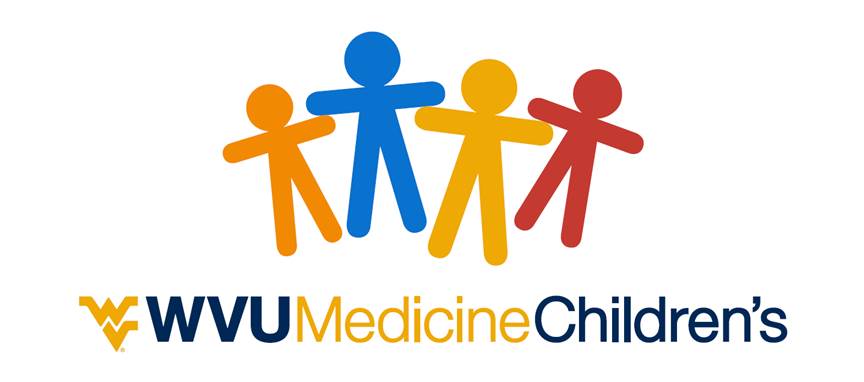